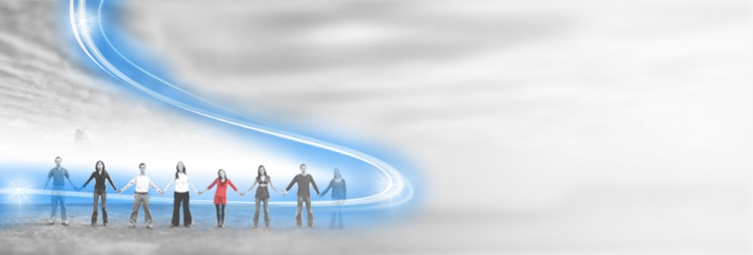 ACTIV!  INFORMAT!  VALOROS!
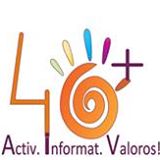 Implementarea unui nou serviciu pentru adulţi cu vârsta între 41-60 de ani
Serviciul  consta  în organizarea unor sesiuni de curs,
    împărţite pe 4 module:
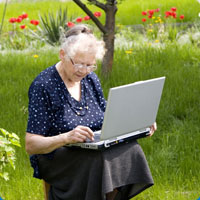 • Competenţe IT
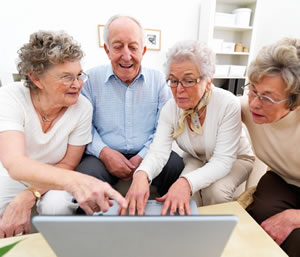 • Organizarea unui eveniment
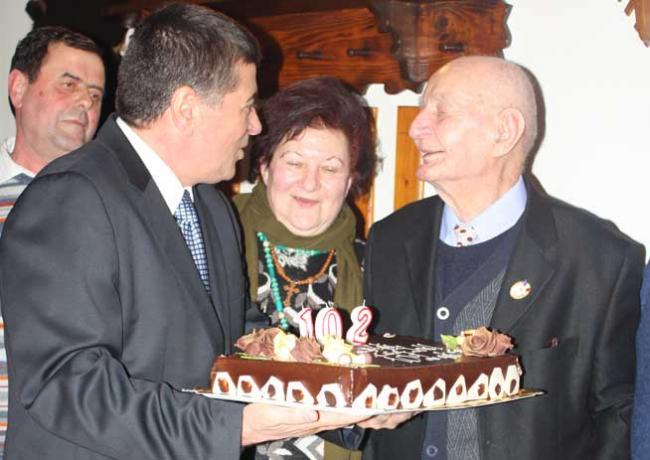 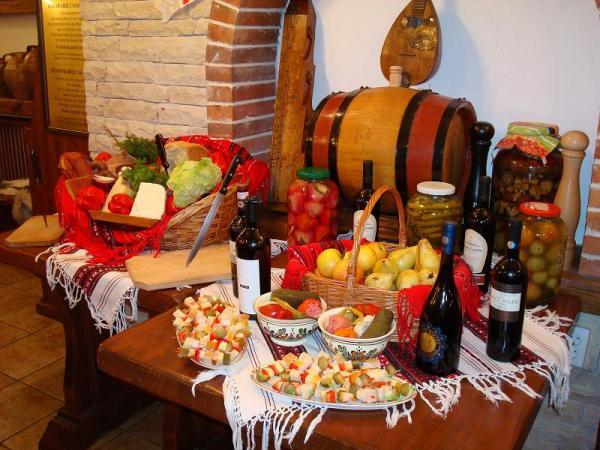 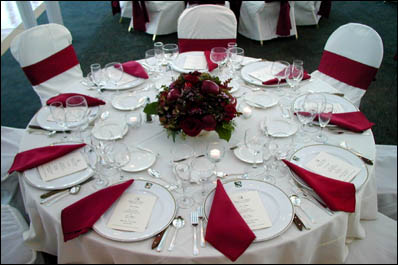 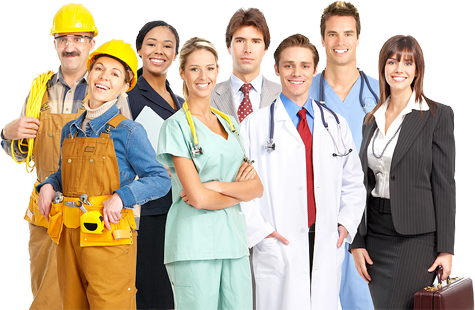 • Informare: 
sănătate, alimentaţie, 
drepturile consumatorului, bugetul familiei
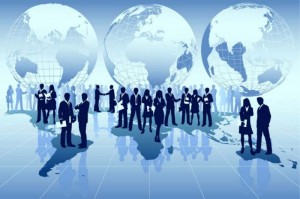 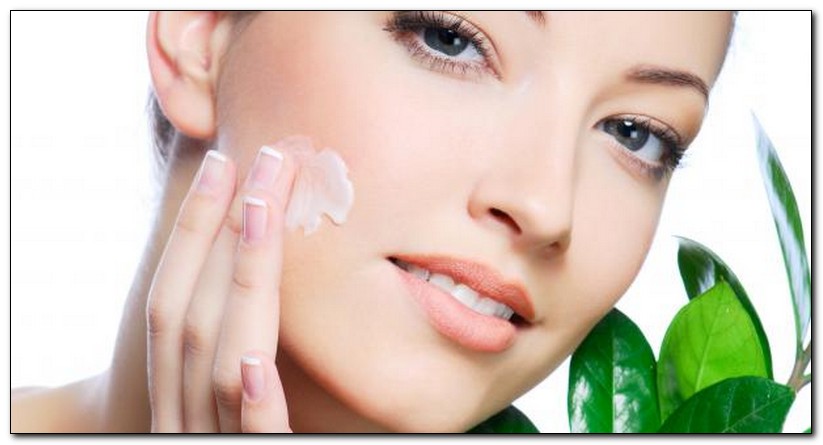 Ateliere de lucru
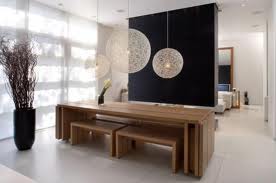 • Abilităţi practice:
 cosmetică, handmade, design interior
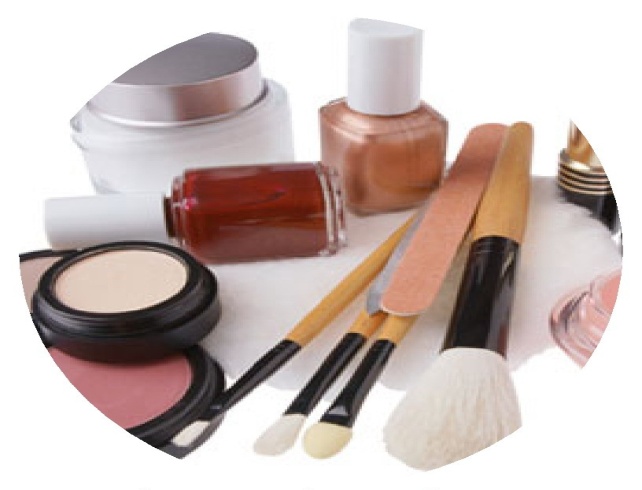 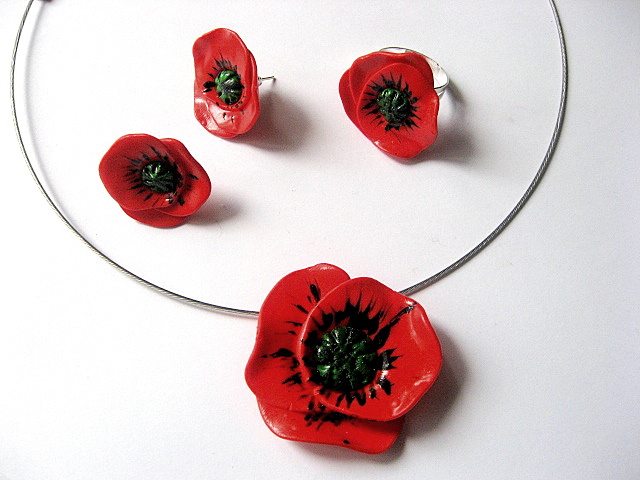 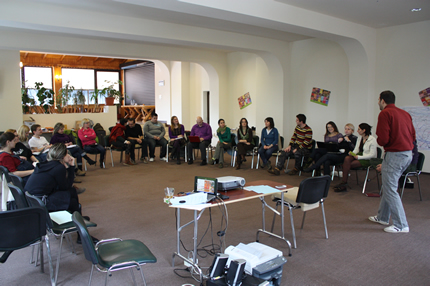 Scopul serviciului estE
  Realizarea  unor  sesiuni  şi  ateliere  practice  pe diferite  domenii, pentru  dezvoltarea  unor  aptitudini  şi competenţe  pentru  grupul  ţintă  vizat  de  proiect, menite  să  schimbe  pozitiv  modul  de  viaţă  al  acestora
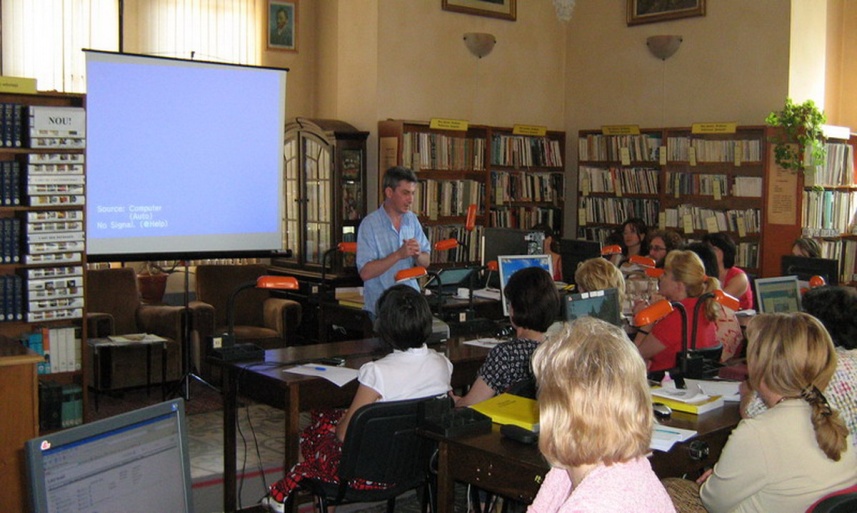 Obiectivele noului serviciului:
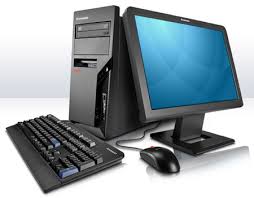 1. Formarea de abilităţi IT în utilizarea tehnologiei, pe diferite teme, pentru şomeri şi casnici, prin folosirea echipamentelor din cadrul programului BIBLIONET-„Lumea in biblioteca mea”.
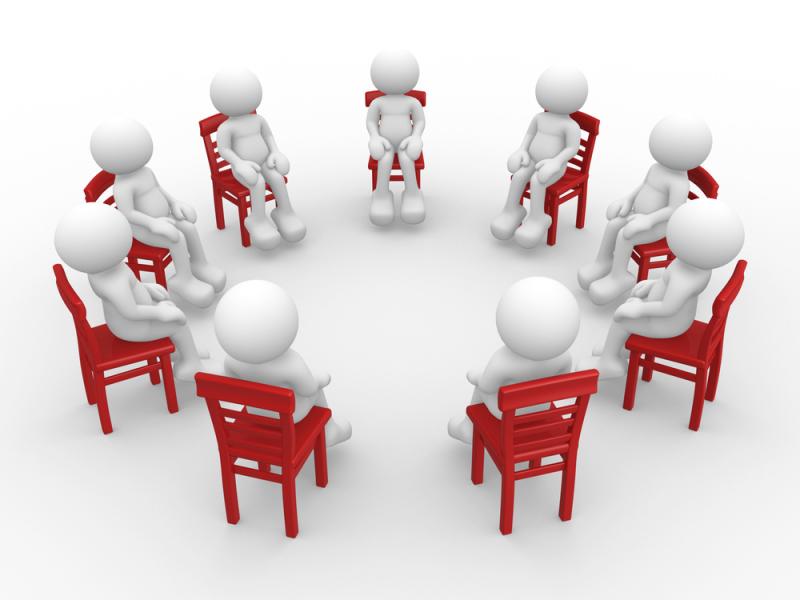 2. Dezvoltarea personală a  adulţilor, şomeri şi casnici, 
prin abordarea unor teme necesare în viaţa cotidiană: 
alimentaţie sănătoasă, 
banqueting,
 bugetul familiei, 
sănătate, 
drepturile consumatorului, 
cum să ne înţelegem adolescenţii.
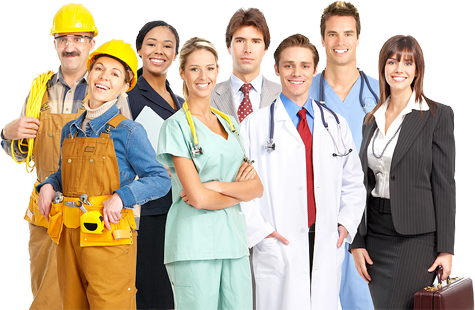 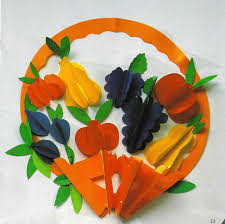 3. Formarea de abilităţi practice, pe parcursul a 4 ateliere de lucru,pe următoarele teme:
 confecţionare obiecte handmade
cosmetică, 
confecţionare bijuterii, 
design interior.
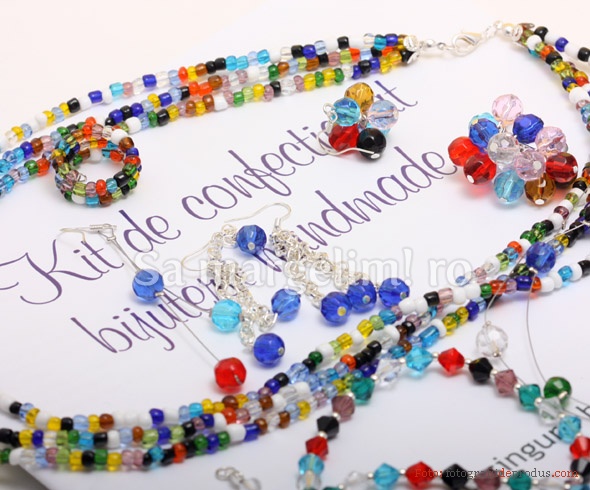 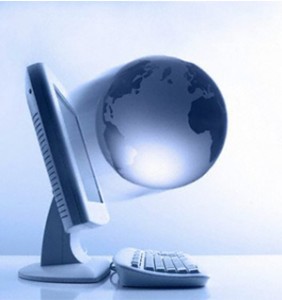 Prin cunoştinţele şi informaţiile dobândite la sesiuni şi ateliere, adulţii vor putea:
• să aleagă o informaţie de calitate pe internet,
• să deprindă abilităţi în folosirea mediului online;
• să fie în pas cu noua tehnologie mobilă,
• să ţină cont de sfaturile specialiştilor în domeniul alimentaţiei sănătoase,
 protecţia consumatorului, sănătate corporală,
• îşi vor organiza mai eficient bugetul familiei,
• vor comunica mai bine cu adolescenţii din familie,
• vor şti să-şi folosească anumite abilităţi practice în folosul propriu dar şi al familiei
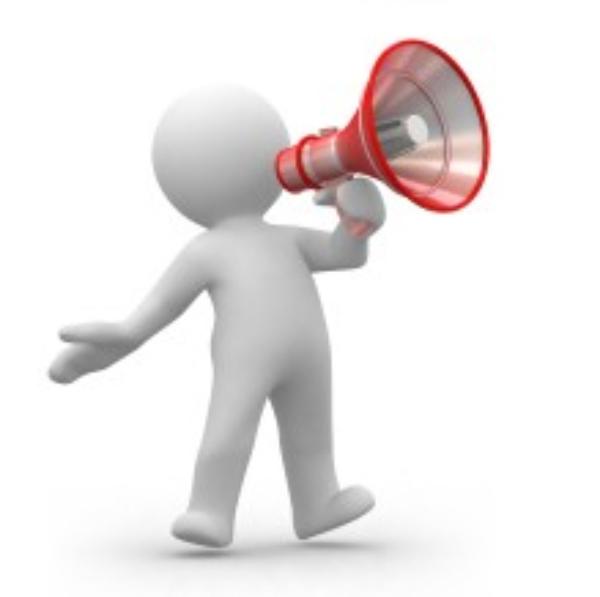 M-am  informat
Am devenit mai  activ
Deci.....
Sunt  valoros!
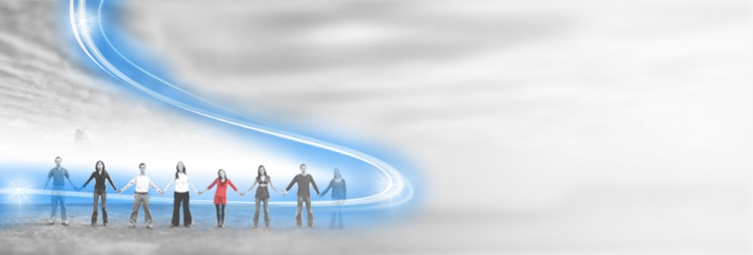 BIBLIOTECA ORASENEASCA TITU
BIBLIOTECAR,
PROF. GRIGORESCU NICOLETA LILIANA
MULTUMESC PENTRU ATENTIE!
26 SEPTEMBRIE 2013